Fungovanie žeriava(momentová veta)
Michail Fetisov
1.D
Obsah
Momentová veta
Moment sily 
Žeriav
Schéma pôsobenia Síl na žeriave
Druhy žeriavov
Video
Otázky
Momentová veta
pravidlo  z oblasti stavebnej mechaniky
Pierre Varignon- prvý ju vyslovil
M1+M2+...+Mn = MR
M = Moment sily
Výpočet: M=F . r 
Jednotka: newton . meter (N . m)
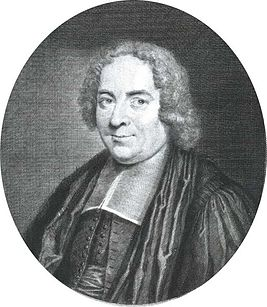 [Speaker Notes: Varignonova veta  alebo momentová veta  je pravidlo  z oblasti  stavebnej mechaniky, týkajúce   pozícii  účinku statických  momentov sily . Je nazvaná podľa Francúza  Pierra Varignona, ktorý ju  prvý  vyslovil.
Znie takto :  Algebrický súčet statických momentov všetkých  síl v sústave k ľubovoľné  zvolenému momentovému stredu sa rovná statickému momentu výslednice tejto sústavy  k tomu istému stredu. 
 M1+M2+...+Mn = MR
M je fyzikálna veličina moment sily. Jeho veľkosť vypočítame ako súčin veľkosti pôsobiacej sily a jej ramena. 
      M=F . r  
Moment sily sa udáva v newton . metroch (N . m)]
Moment sily
vektorová fyzikálna veličina  
môže spôsobiť otáčanie tuhého telesa
veľkosť M závisí  od  veľkosti pôsobiacej sily a ramena sily
[Speaker Notes: Moment sily je vektorová fyzikálna veličina a môže spôsobiť otáčanie tuhého telesa.
V tomto prípade veľkosť M závisí  od  veľkosti pôsobiacej sily a ramena sily (je to kolmá vzdialenosť vektora sily a osi otáčania).
Otáčanie sa neprejaví, keď vektorový súčet všetkých momentov síl pôsobiacich na tuhé teleso sa rovná nule. A naopak, keď nebude „nulový“ tak sa prejaví.
Varignonova momentová veta sa využíva najmä v oboru stavebnej mechaniky.
Na týchto princípoch fungujú žeriavy.]
Žeriav
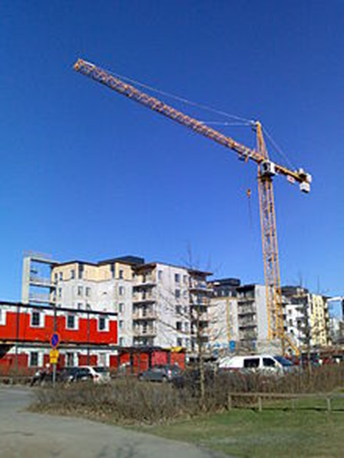 stroj na dvíhanie a prenášanie ťažkých bremien
Pracuje na princípe sústavy kladiek
Žeriav sa využíva najčastejšie v stavebníctve, strojárskom a hutníckom priemysle, doprave a pod.
[Speaker Notes: Žeriav je stroj na dvíhanie a prenášanie ťažkých bremien. Pracuje na princípe sústavy kladiek, ktoré znižujú silu potrebnú na vyzdvihnutie nákladu a princípe momentovej vety.  Rameno žeriava je spravidla možné otáčať a posúvať, čím dochádza k presúvaniu bremena. Žeriav sa využíva všade tam, kde je potreba manipulovať s ťažkými bremenami, najčastejšie v stavebníctve, strojárskom a hutníckom priemysle, doprave a pod.]
Schéma pôsobenia Síl na žeriave
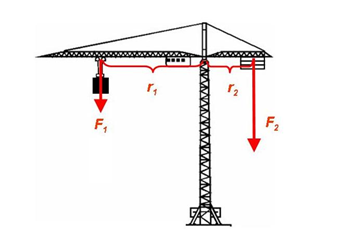 [Speaker Notes: Sústava sa nachádza v rovnováhe, pretože moment sily je rovnaký pre obidve ramená:
F1 . r1 = F2 . r2

Tomuto sa v mechanike hovorí momentová veta. Platí všeobecne pre akúkoľvek sústavu v rovnováhe – súčet momentov síl sa musí rovnať nule.]
Druhy žeriavov
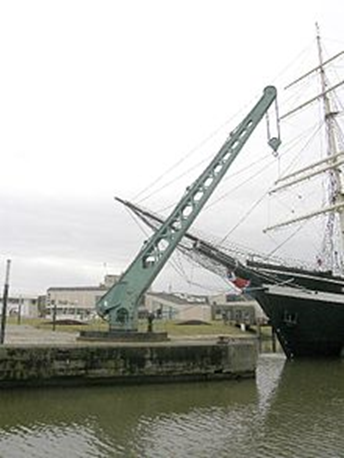 Automobilový žeriav (autožeriav)
Prístavný žeriav
Mostový žeriav
Portálový žeriav
Vežový žeriav
Koľajový žeriav
Stohovací žeriav
Konzolový žeriav
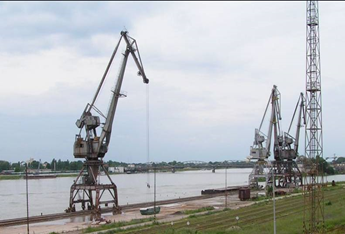 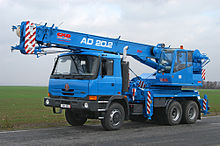 [Speaker Notes: Na obrázkoch môžete vidieť autožeriav a prístavove žeriavy.]
Video
https://www.youtube.com/watch?v=dCQ7OW6svxg – Práča stavebného žeriava
Otázky
1. Kto ako prvý vyslovil momentovú vetu?
2. Čo je moment sily?
3. Čo je žeriav?
4. Uveďte aspoň dva druhy žeriavov.
[Speaker Notes: 1. Pierre Varignon
2. Je to vektorová fyzikálna veličina. Jeho veľkosť vypočítame ako súčin veľkosti pôsobiacej sily a jej ramena.
3. Žeriav je stroj na dvíhanie a prenášanie ťažkých bremien. Pracuje na princípe sústavy kladiek, ktoré znižujú silu potrebnú na vyzdvihnutie nákladu a princípe momentovej vety. 
4. Autožeriav, Pristavovy žeriav 


Vektorová fyzikálna veličina]
Zdroje
https://cs.wikipedia.org/wiki/Varignonova_momentov%C3%A1_v%C4%9Bta
https://sk.wikipedia.org/wiki/%C5%BDeriav_(stroj)
Učebnica fyziky
Ďakujem za pozornosť